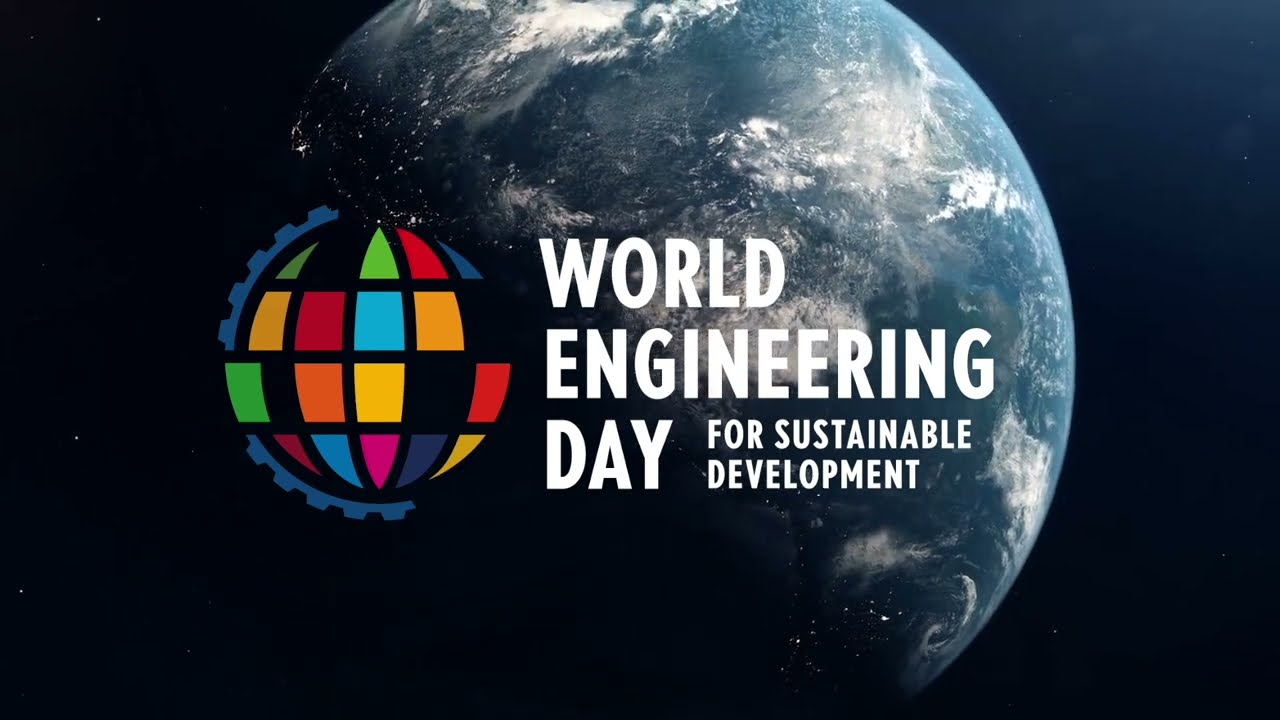 Daniel Hanus
ČSVTS
Senát Parlamentu ČR, 14. března 2023
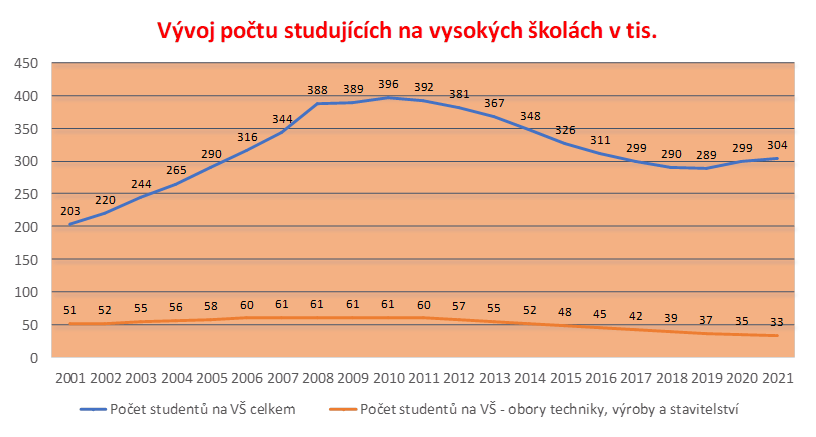 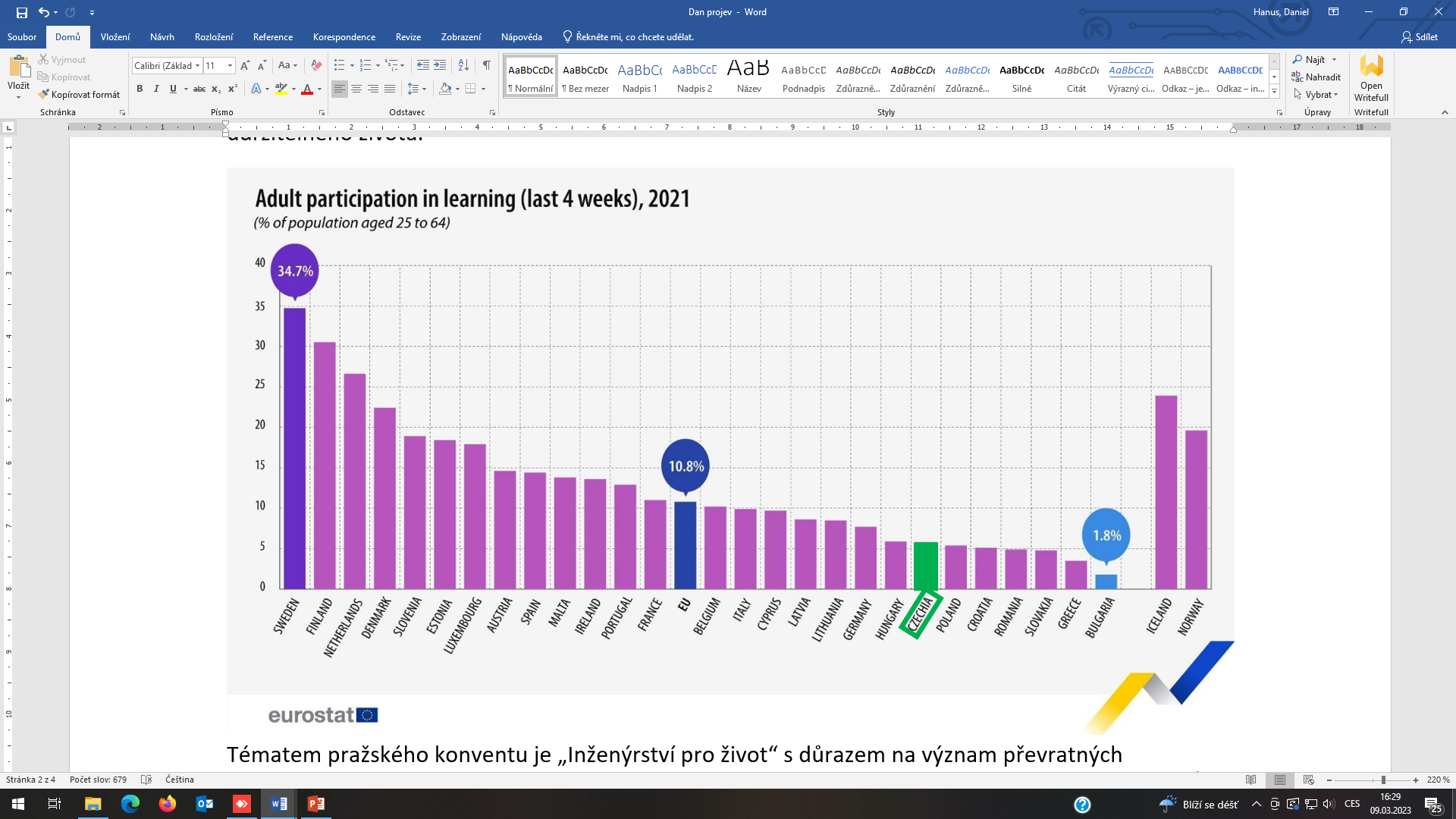 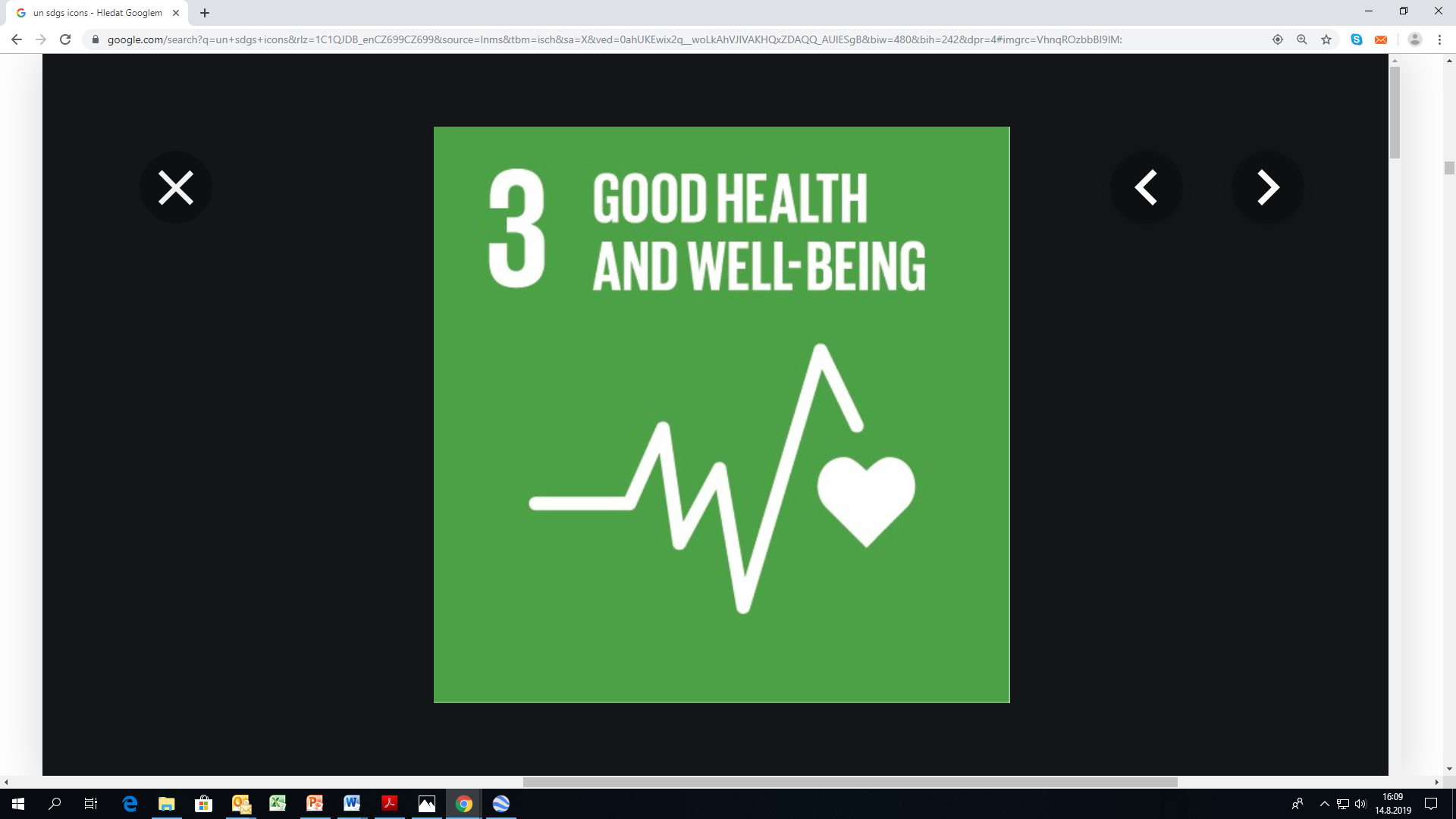 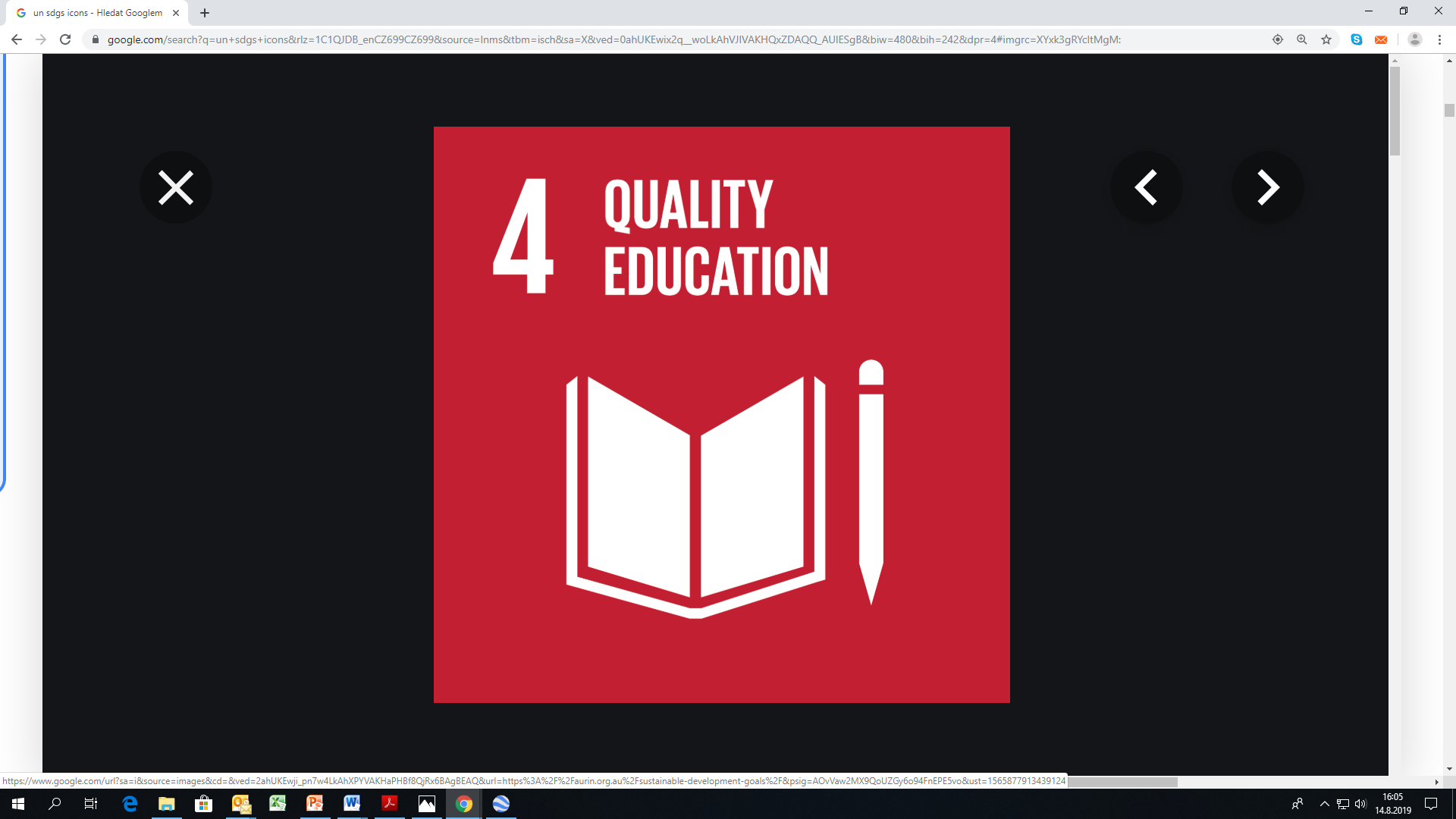 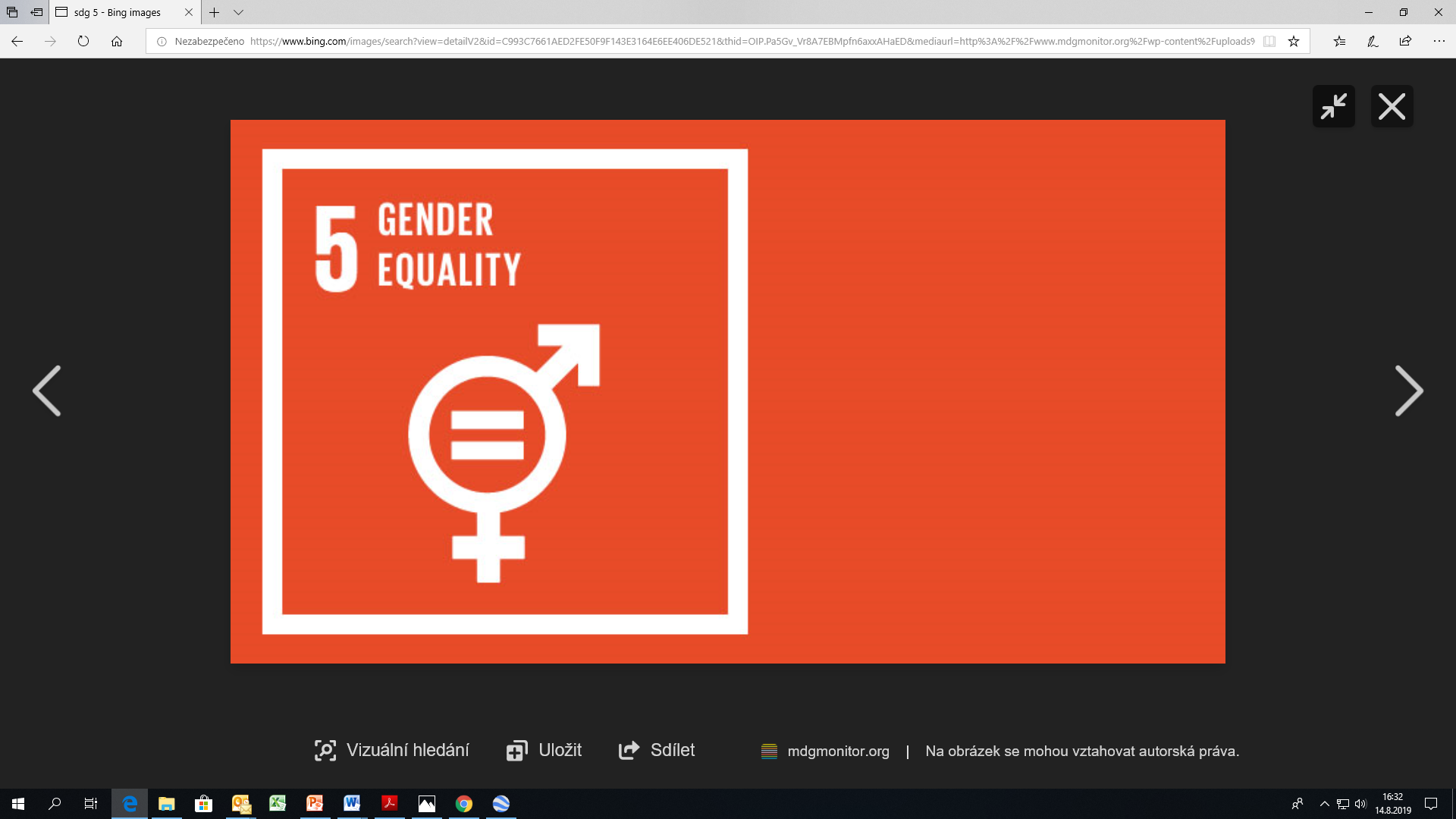 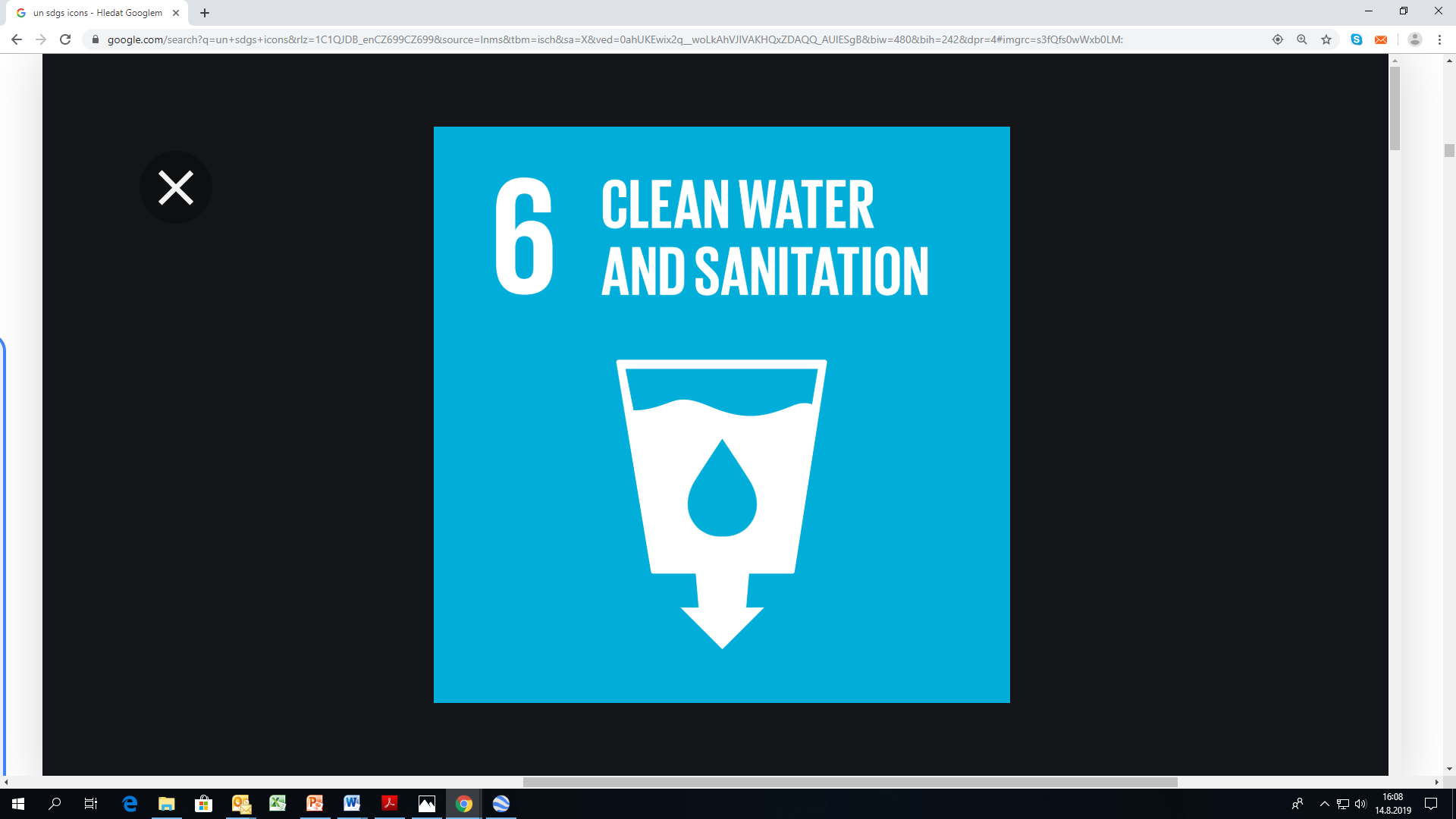 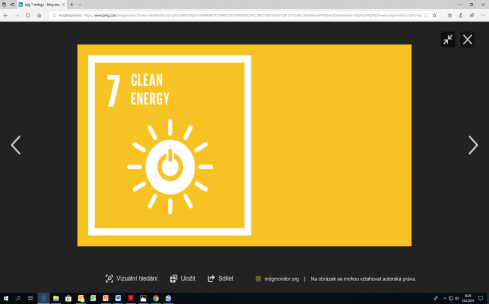 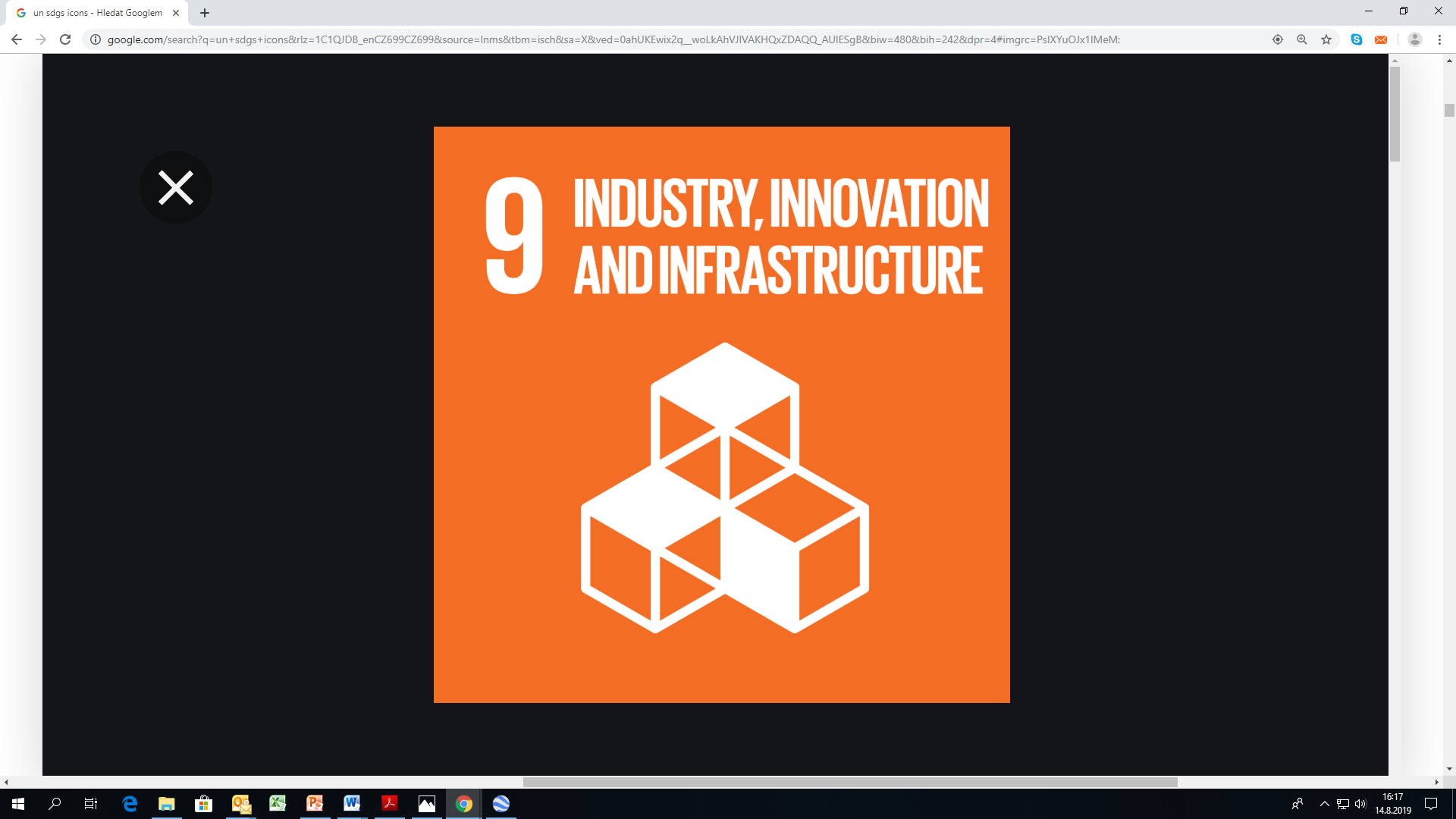 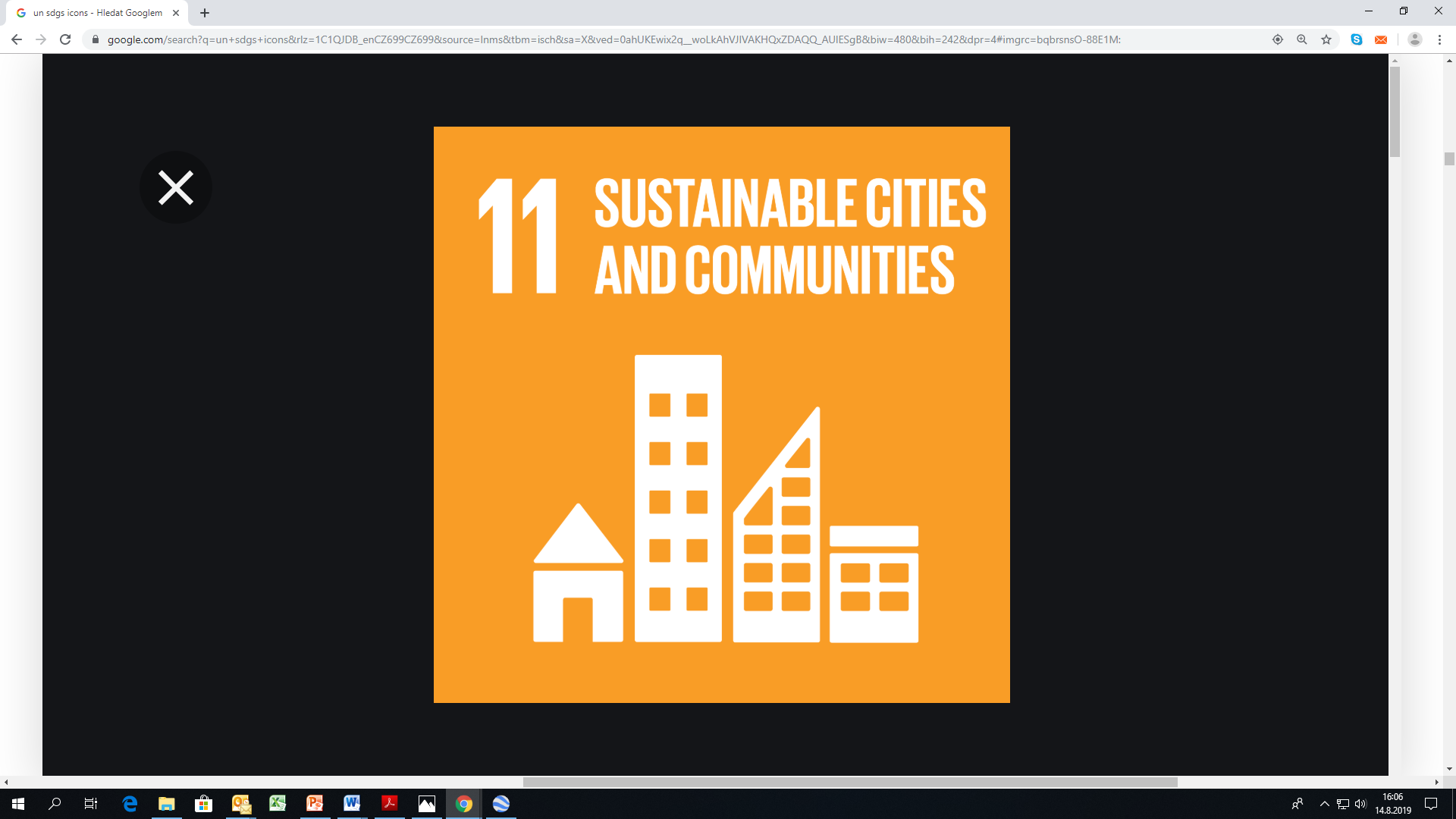 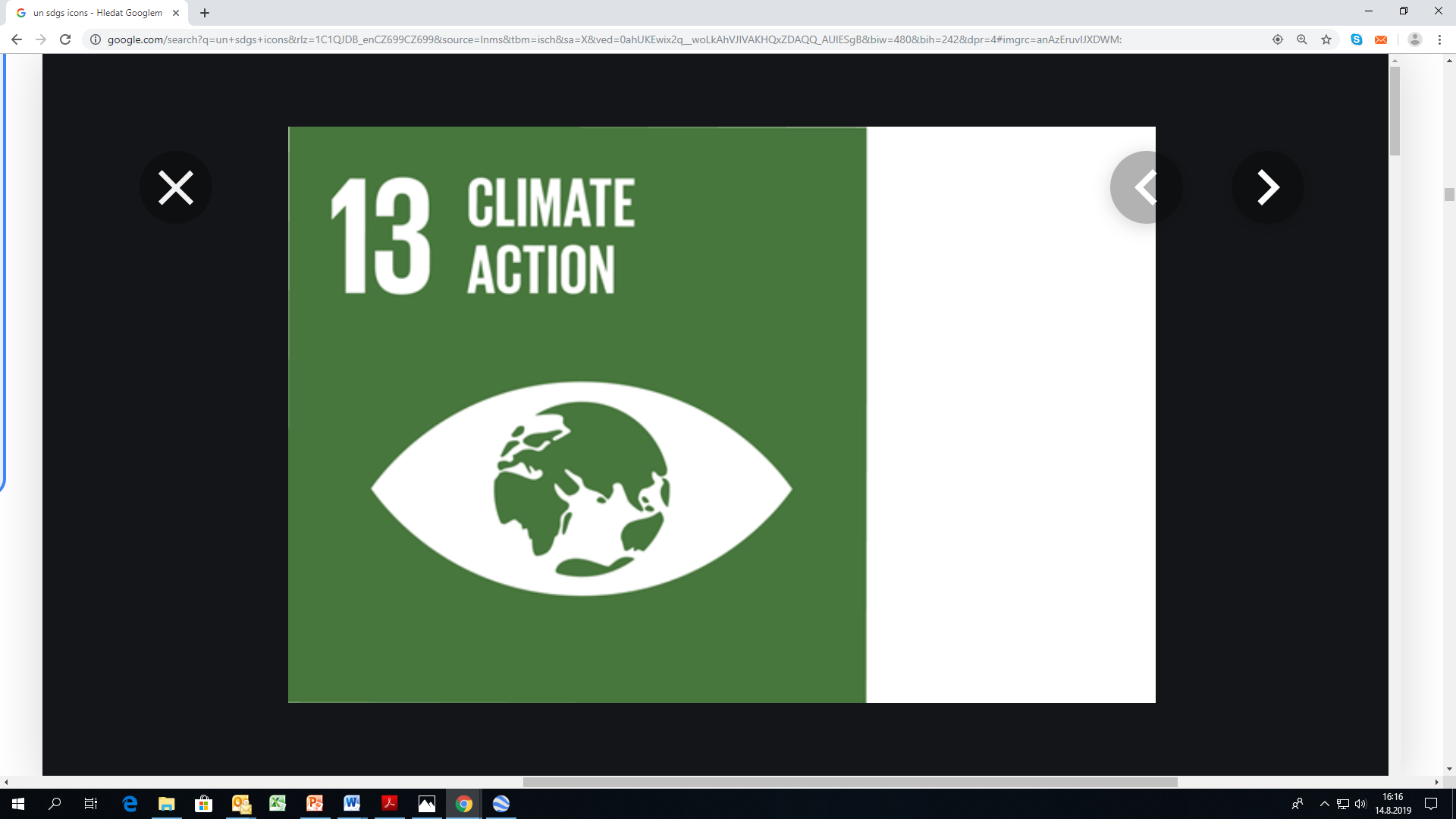 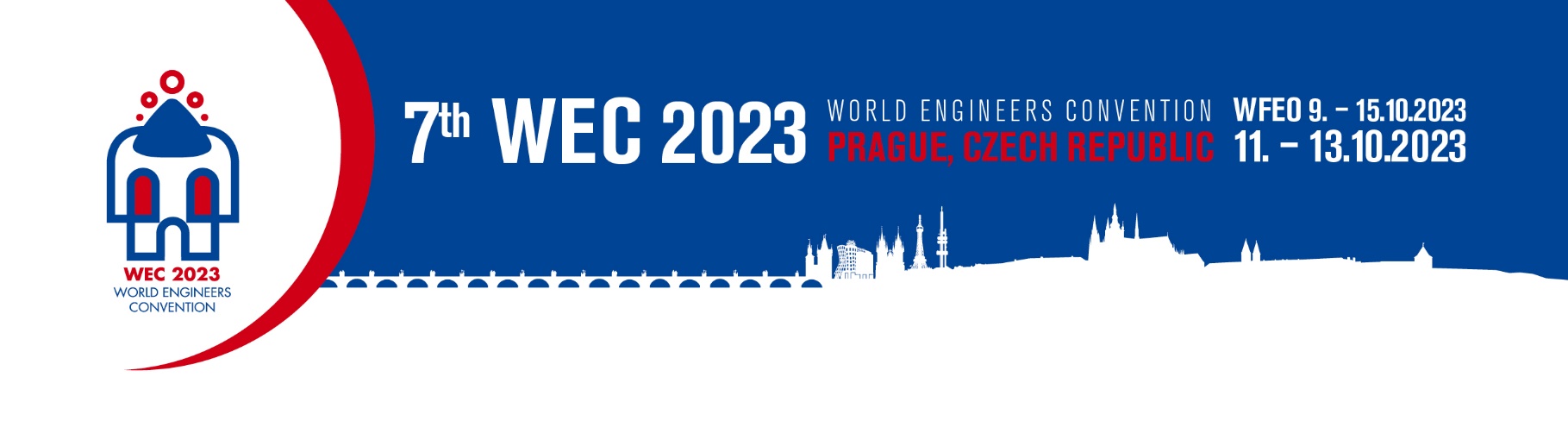 ENGINEERING FOR LIFE
BREAKTHROUGH TECHNOLOGIES AND CAPACITY DEVELOPMENT
FOCUSED on UN SDGs
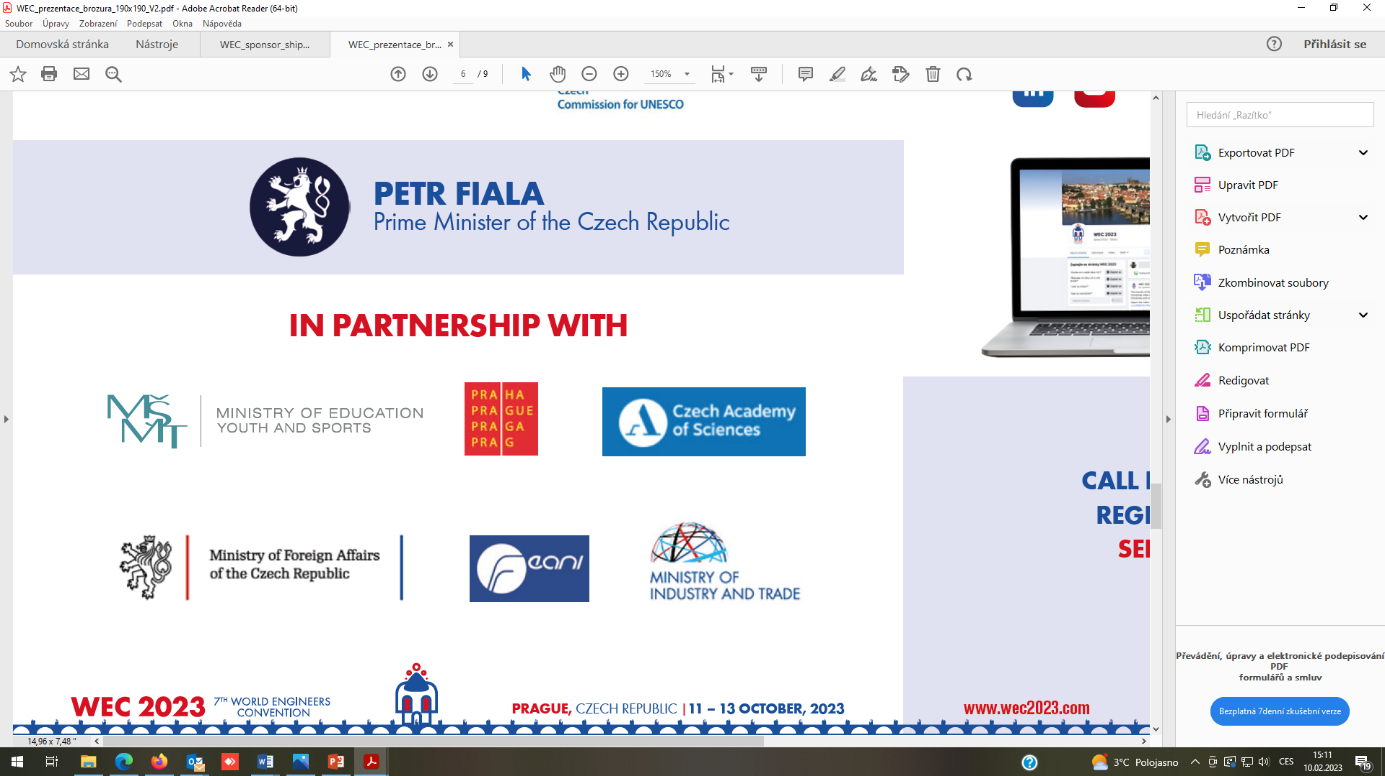 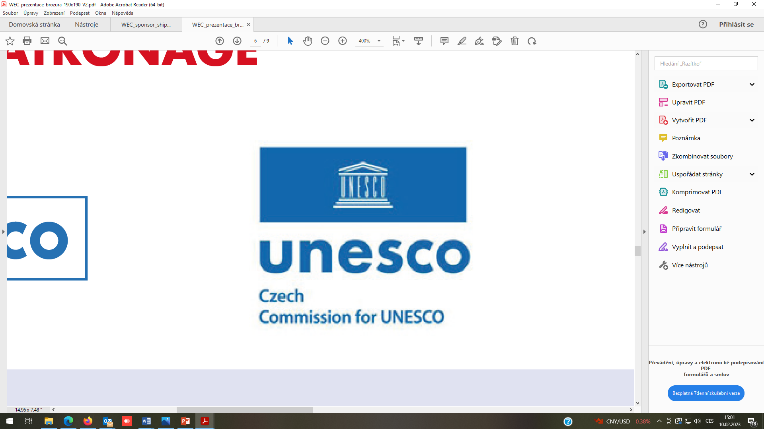 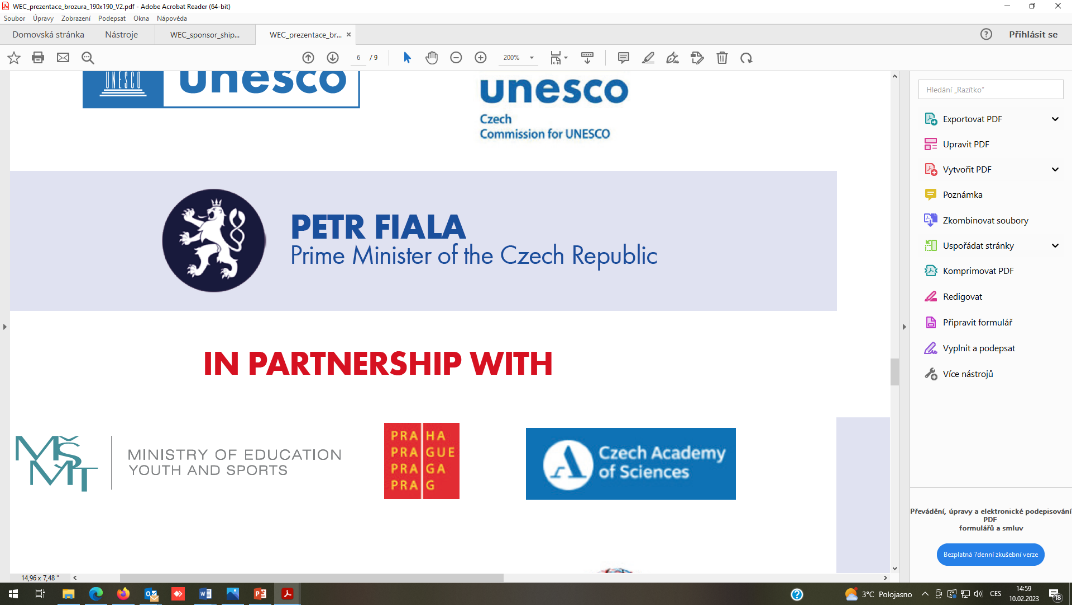 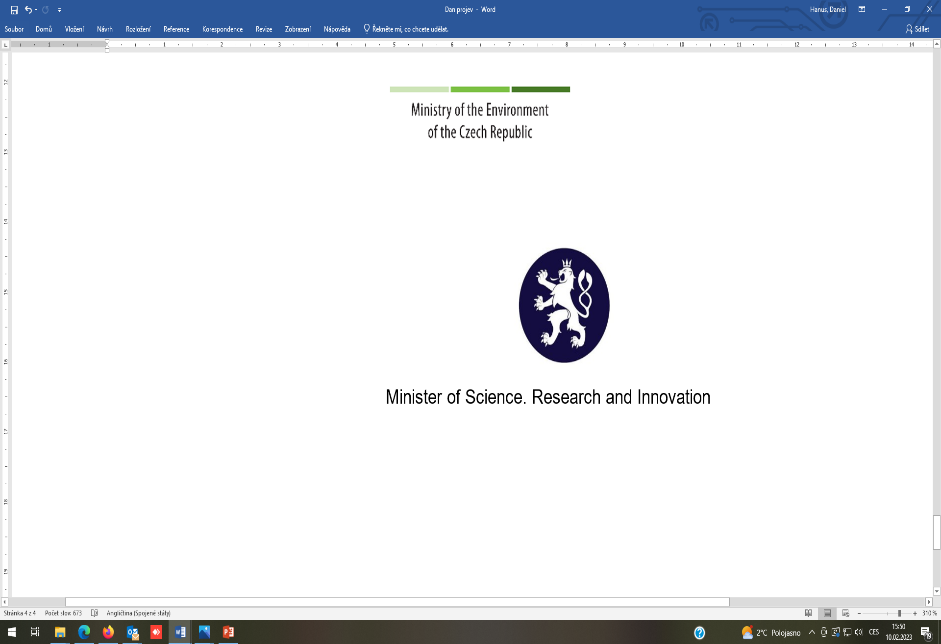 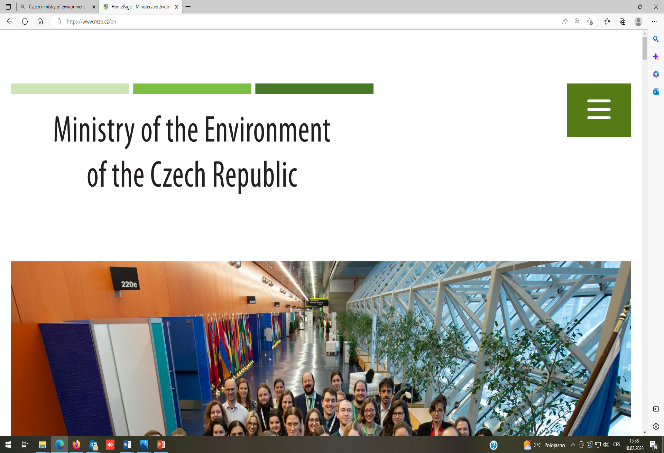 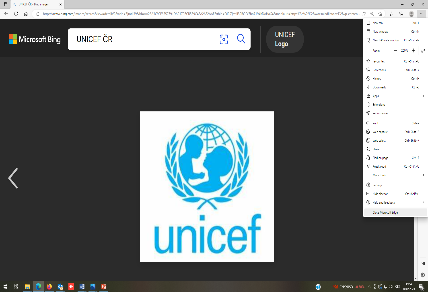 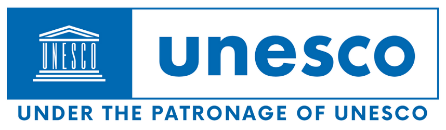 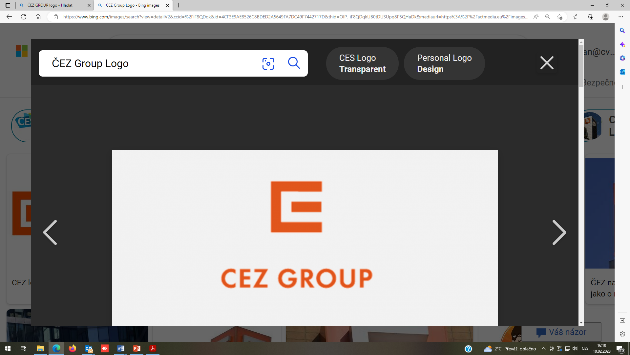 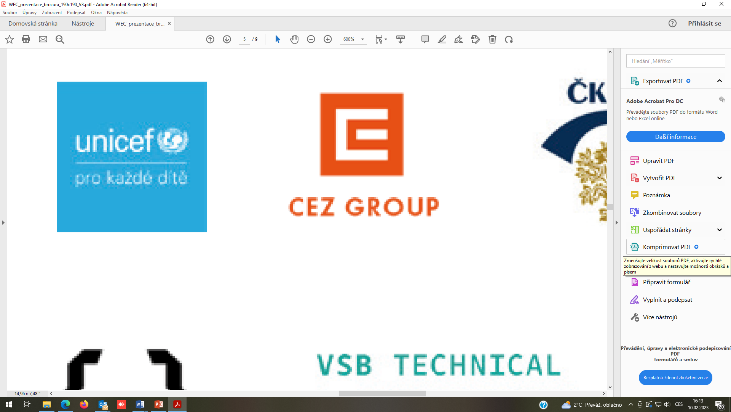 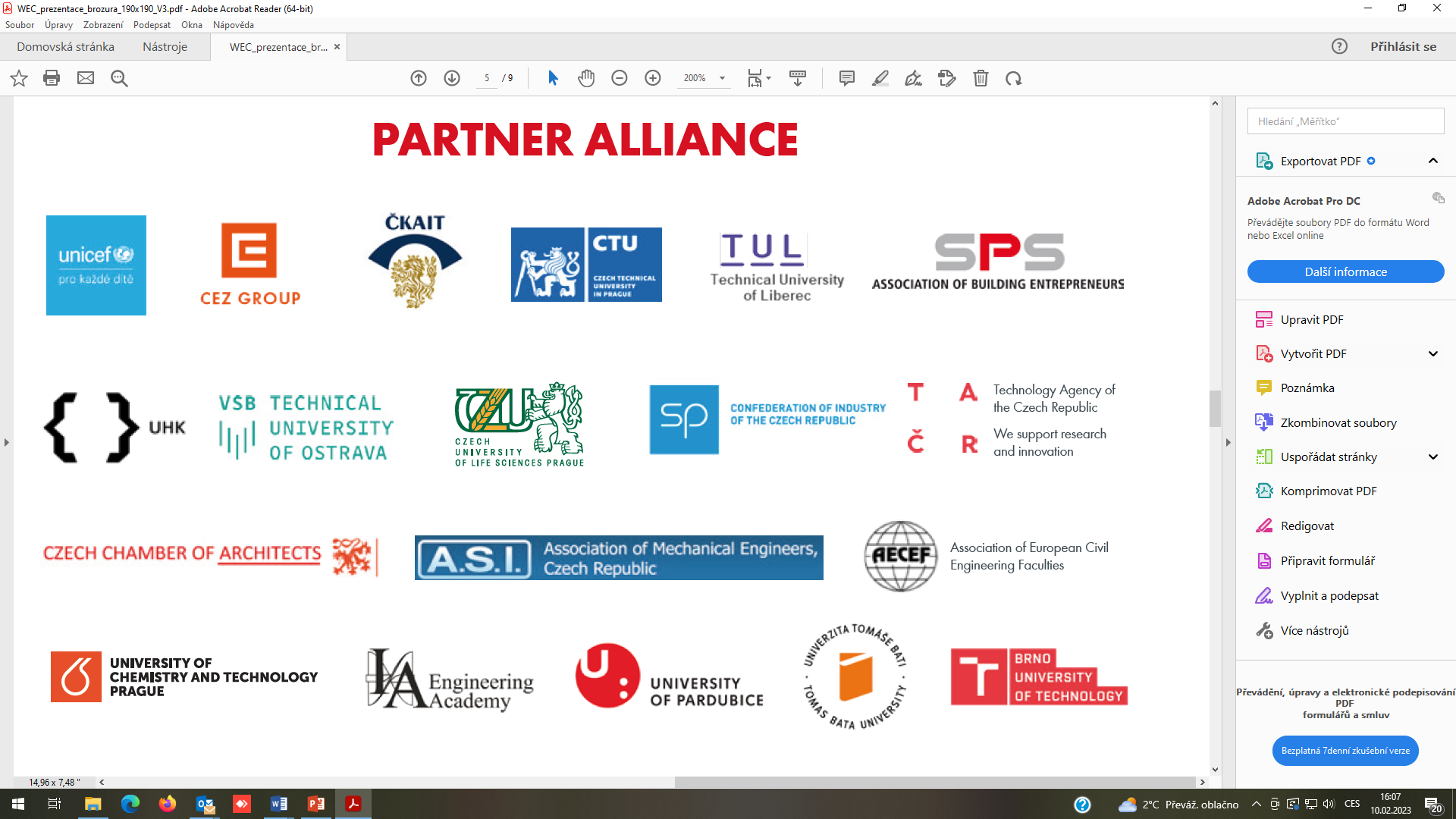 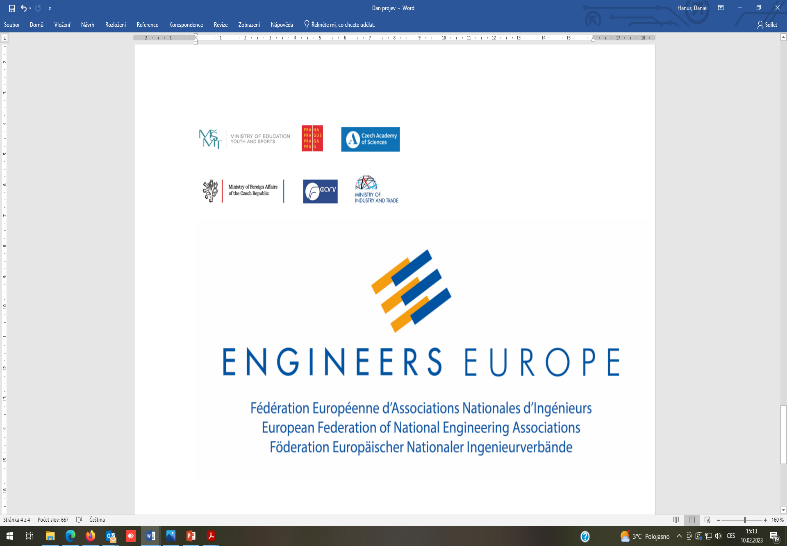 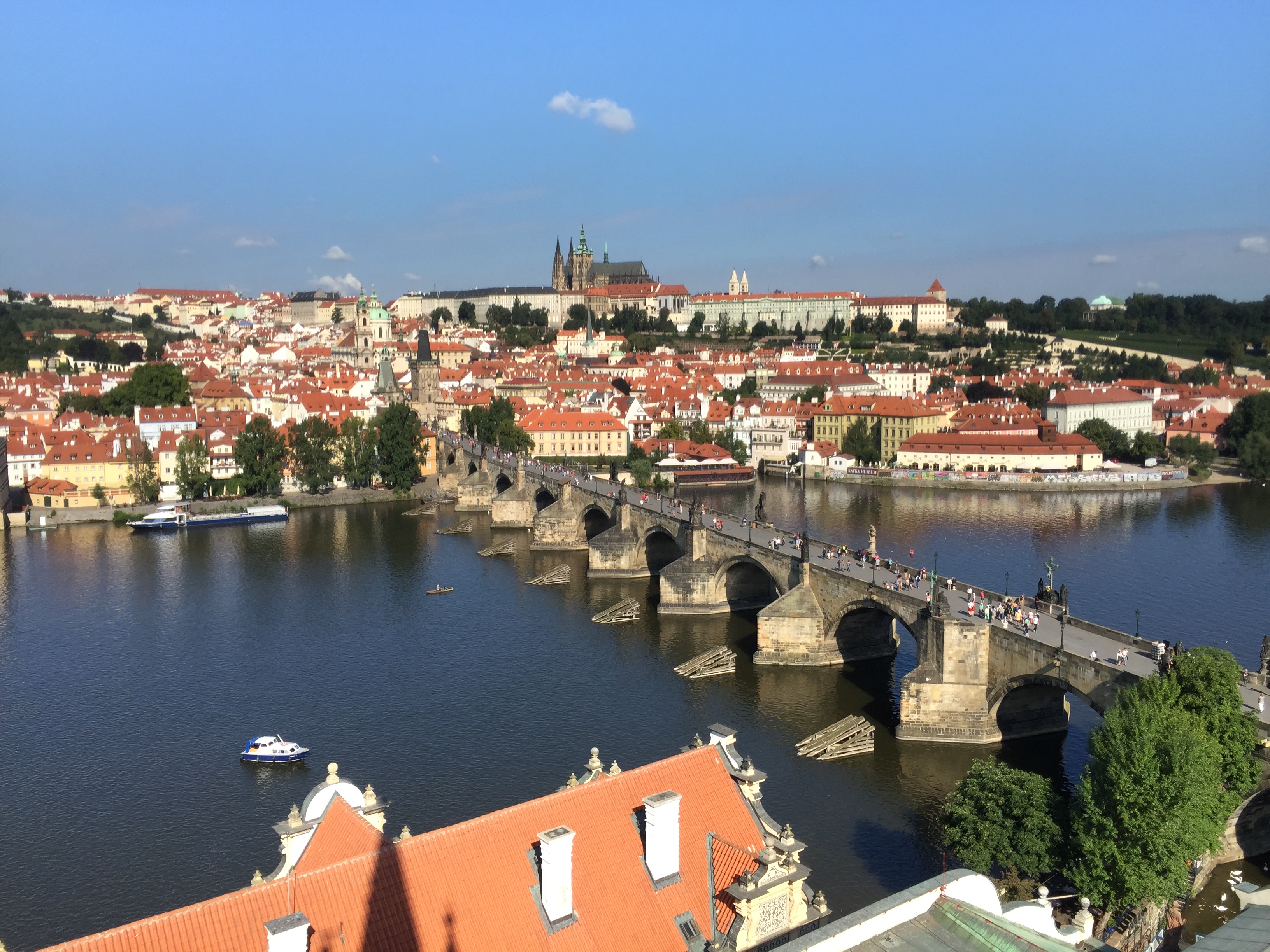 DĚKUJI ZA POZORNOST